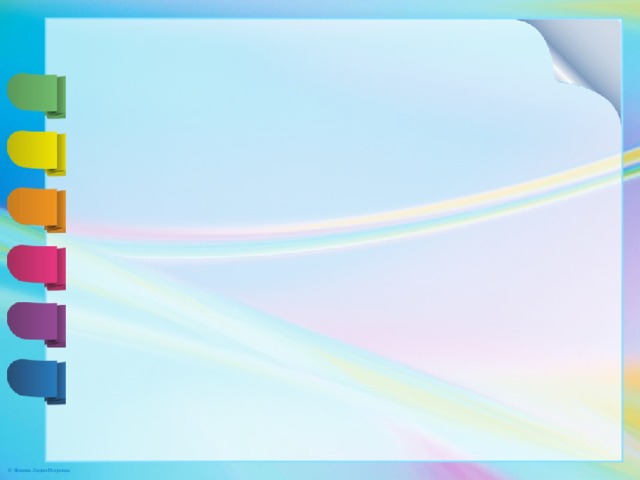 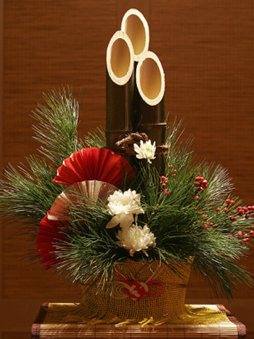 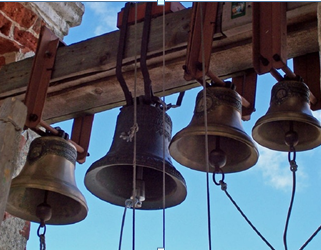 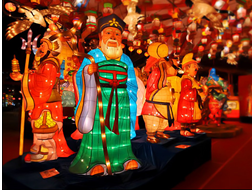 Тема урока :
Новогодние традиции
 Относительные имена прилагательные
3
1
2
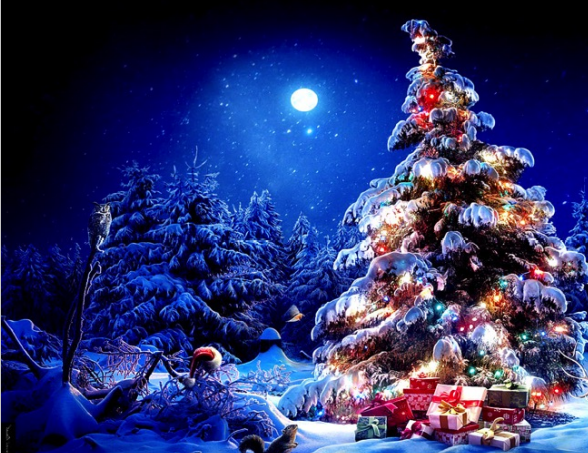 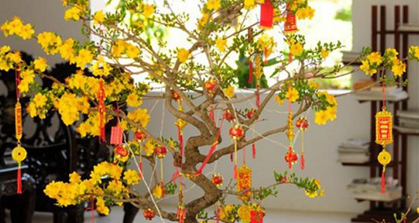 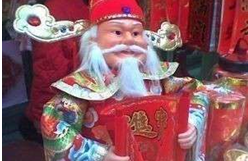 8
4
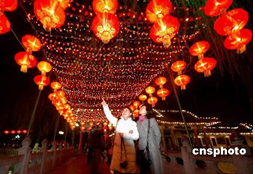 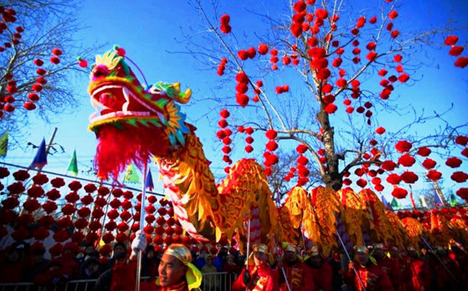 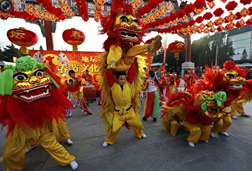 5
7
6
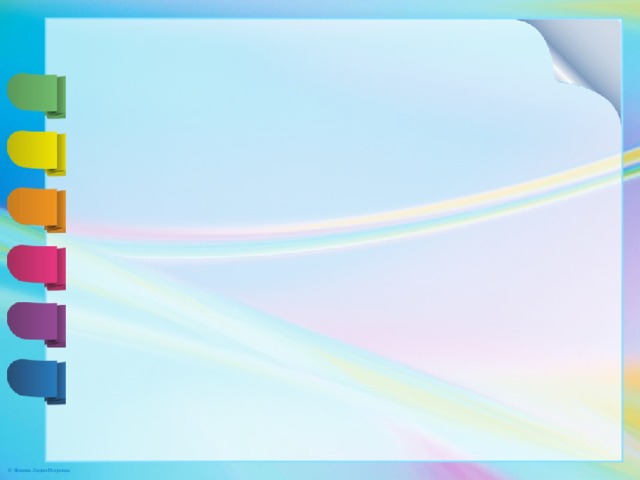 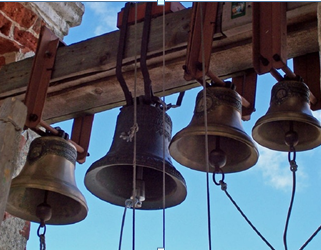 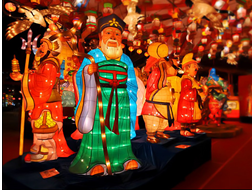 Тема урока :
Новогодние традиции
 Относительные имена прилагательные
3
2
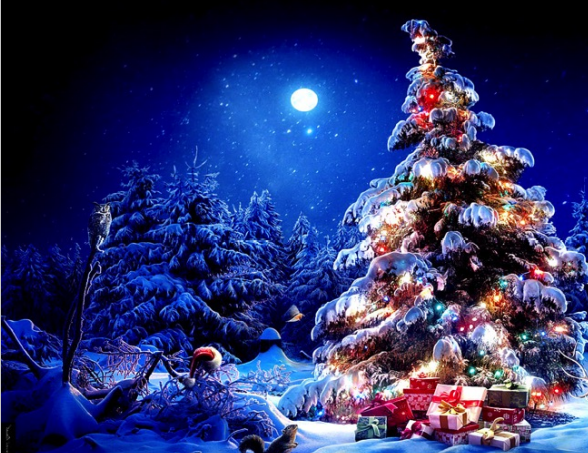 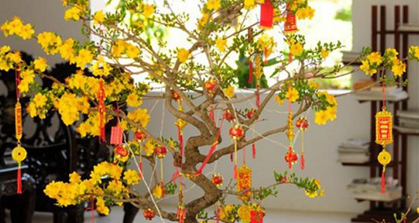 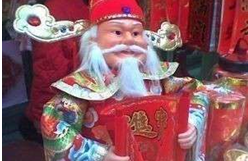 8
4
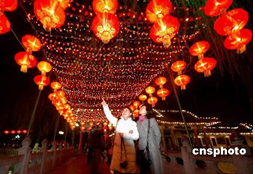 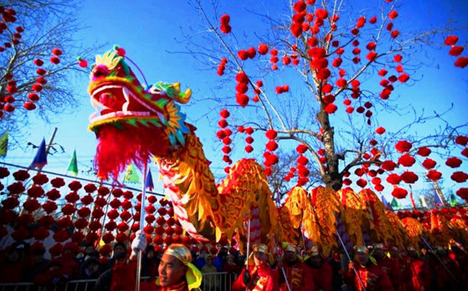 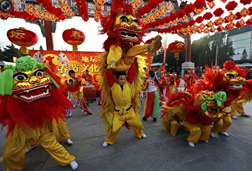 5
7
6
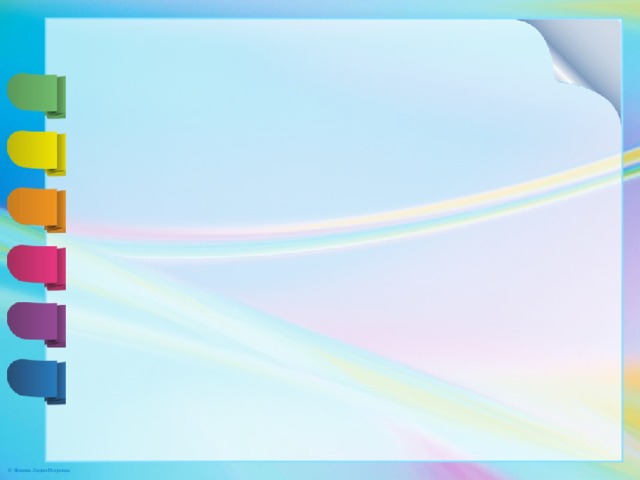 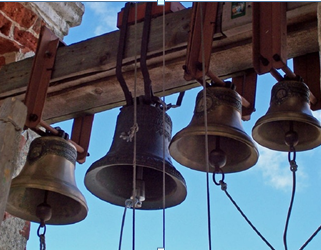 Тема урока :
Новогодние традиции
 Относительные имена прилагательные
3
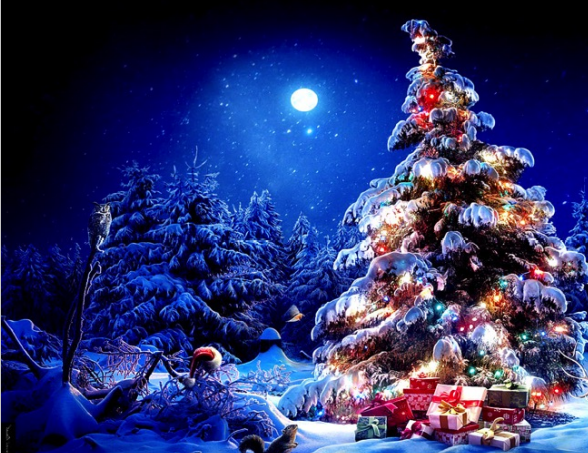 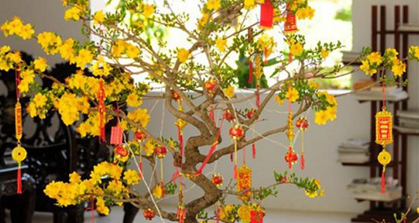 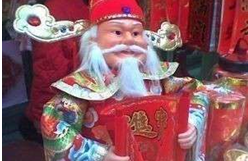 8
4
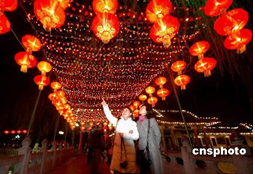 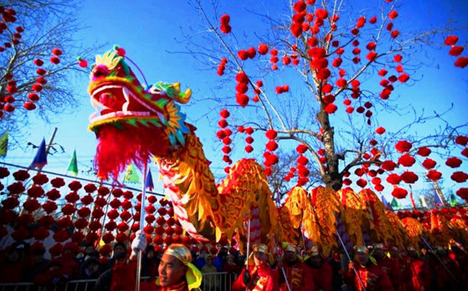 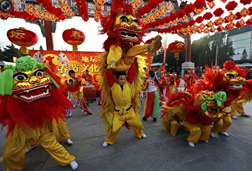 5
7
6
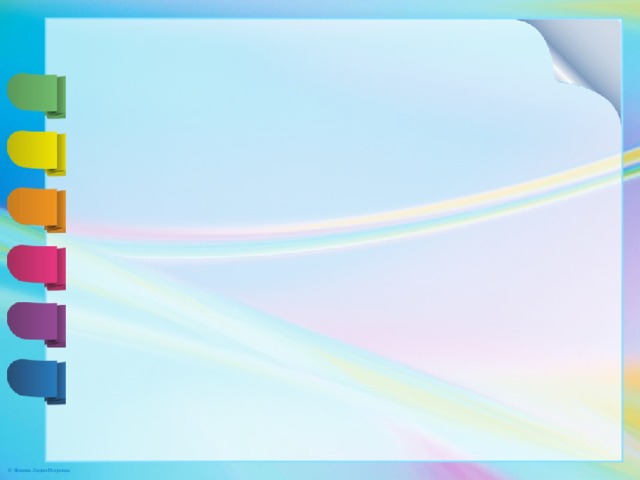 Тема урока :
Новогодние традиции
 Относительные имена прилагательные
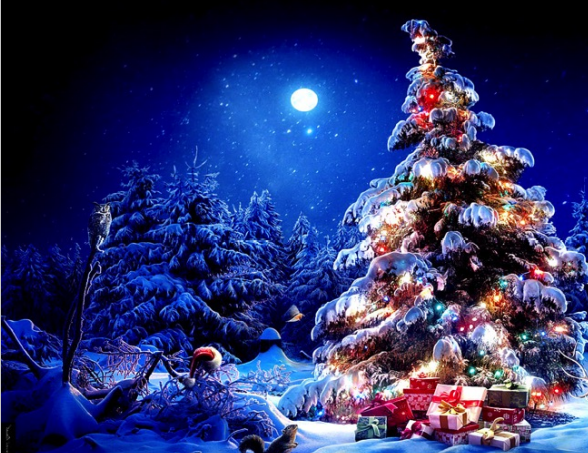 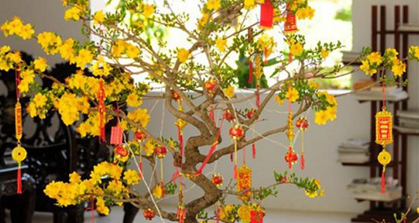 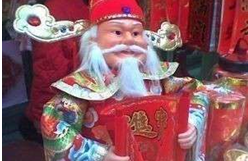 8
4
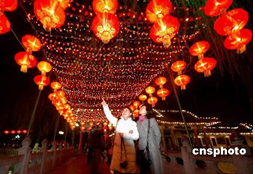 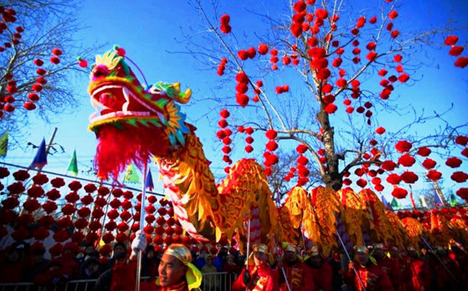 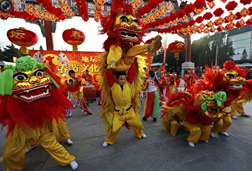 5
7
6
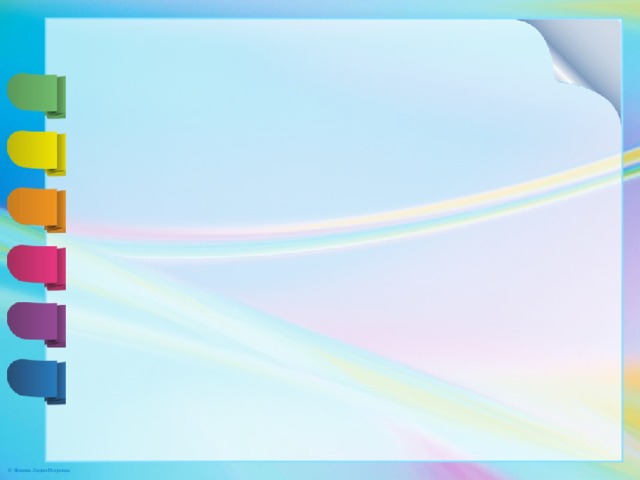 Тема урока :
Новогодние традиции
 Относительные имена прилагательные
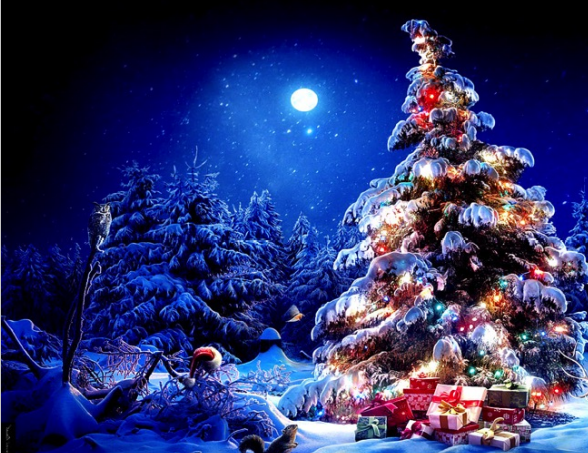 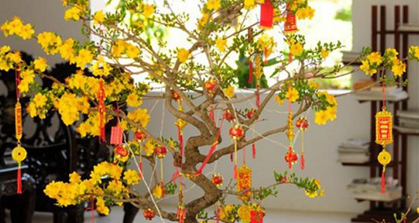 8
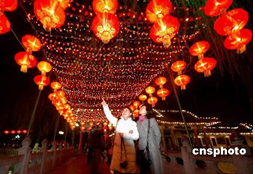 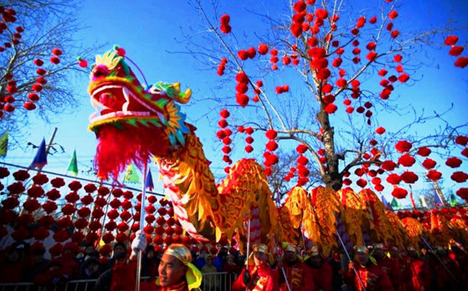 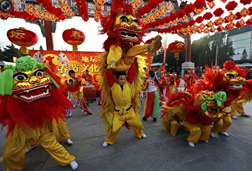 5
7
6
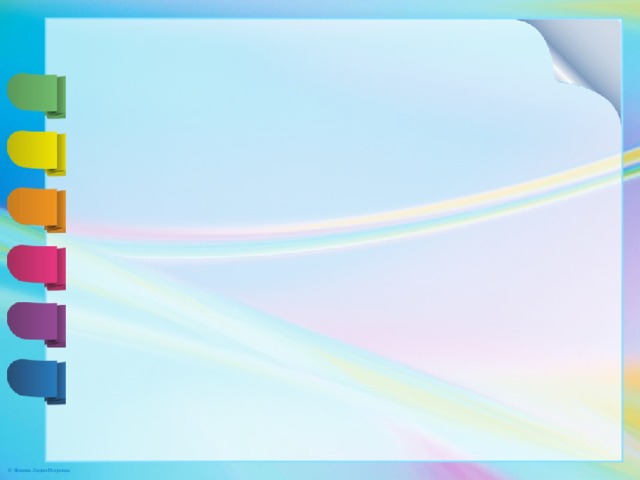 Тема урока :
Новогодние традиции
 Относительные имена прилагательные
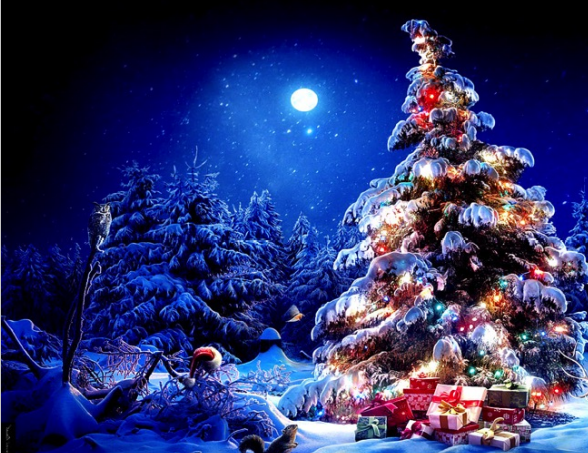 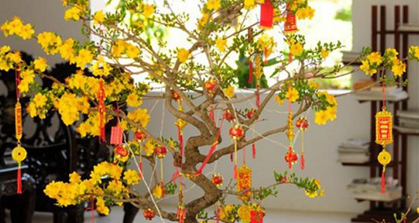 8
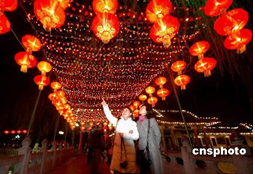 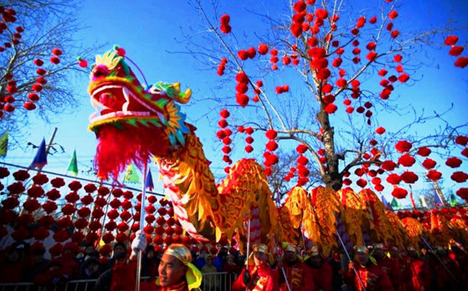 7
6
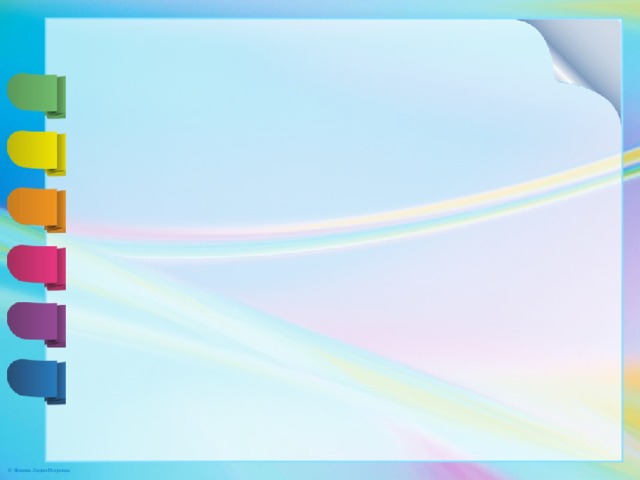 Тема урока :
Новогодние традиции
 Относительные имена прилагательные
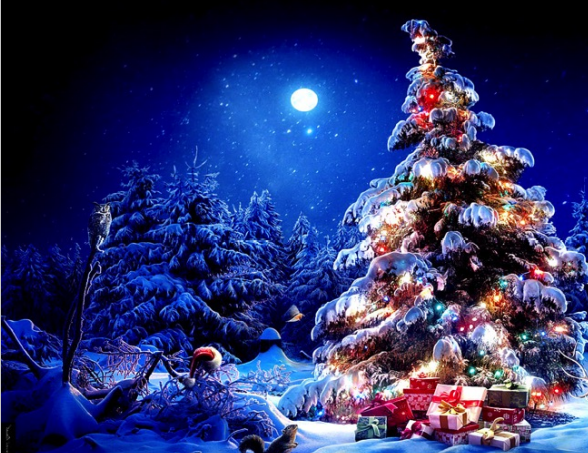 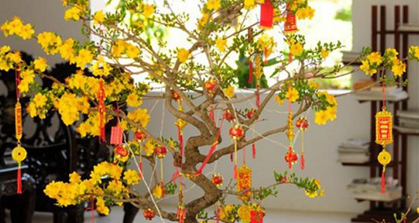 8
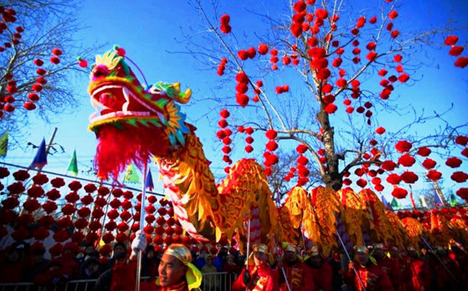 7
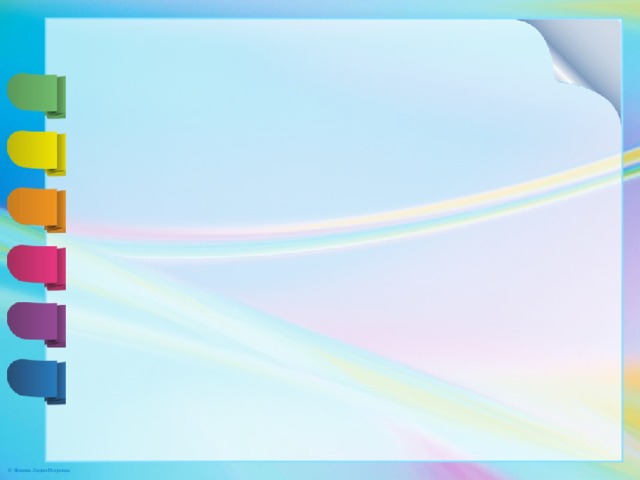 Тема урока :
Новогодние традиции
 Относительные имена прилагательные
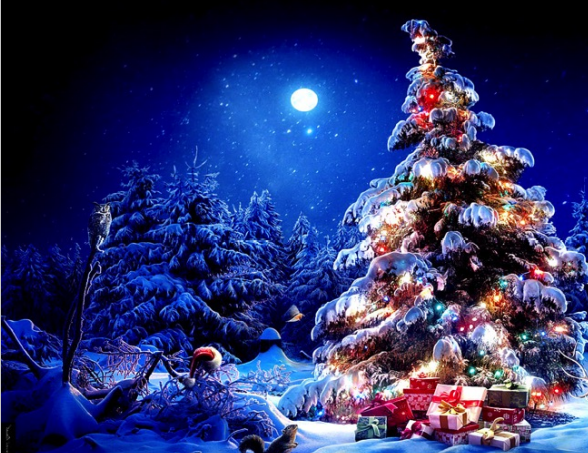 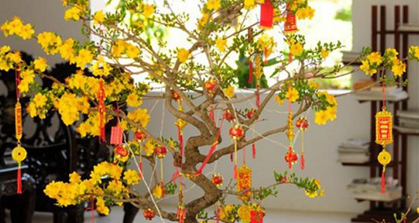 8
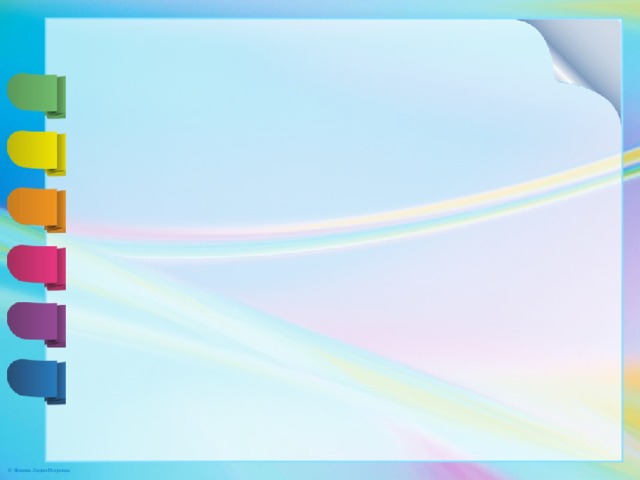 Тема урока :
Новогодние традиции
 Относительные имена прилагательные
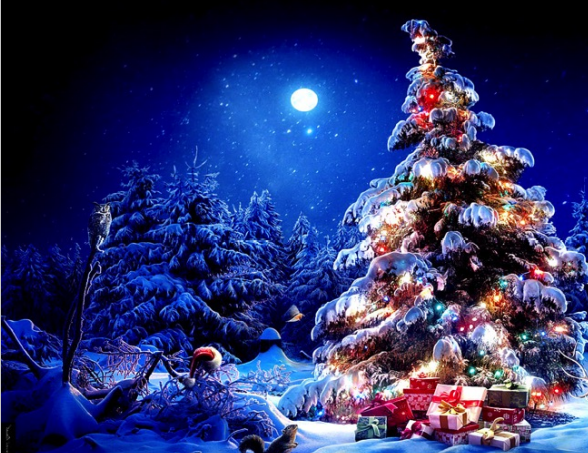 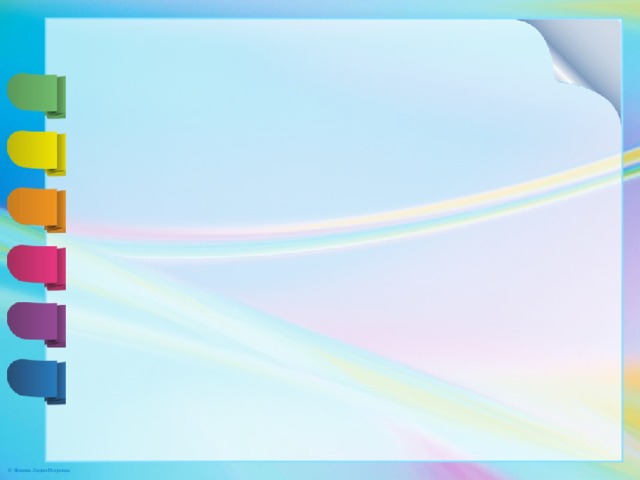 (К) МОЗГОВОЙ ШТУРМ


1.Имя прилагательное это-
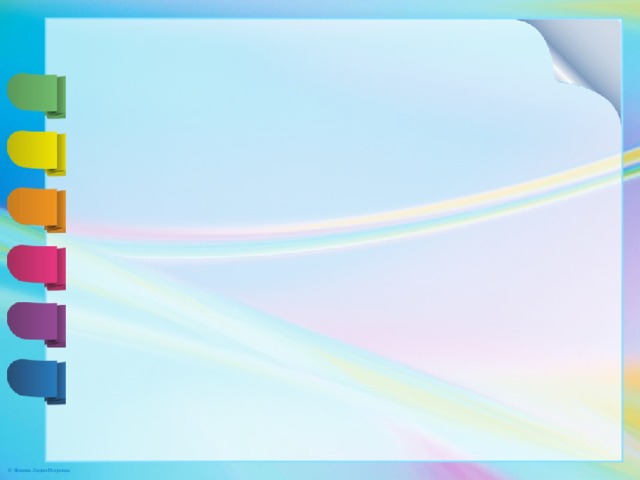 2.Качественный прилагательные обозначают:
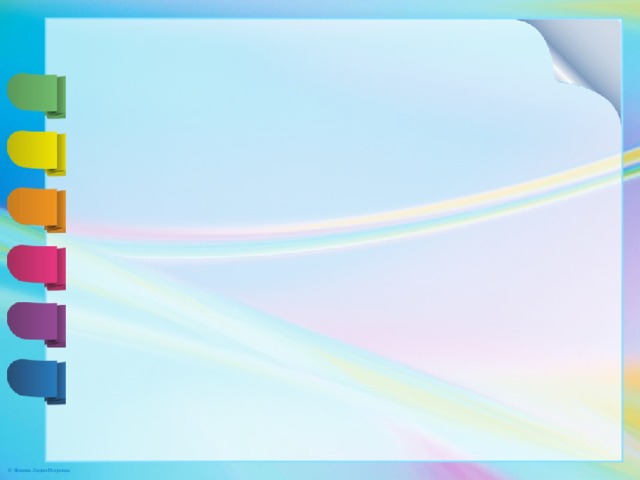 3. У качественных прилагательных имеются  степени сравнения-
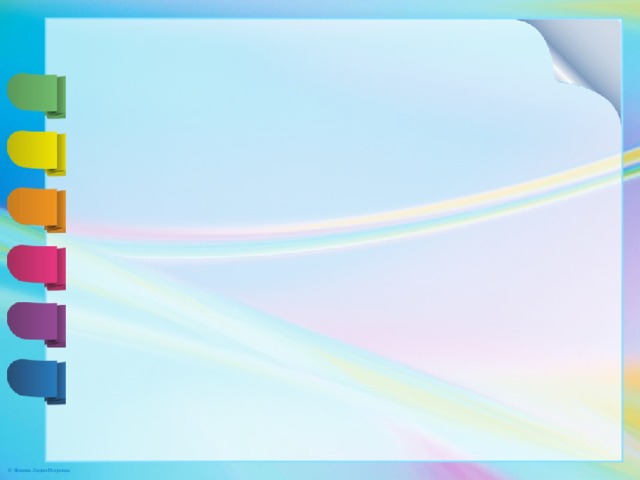 4. Простая форма сравнительный степени ...
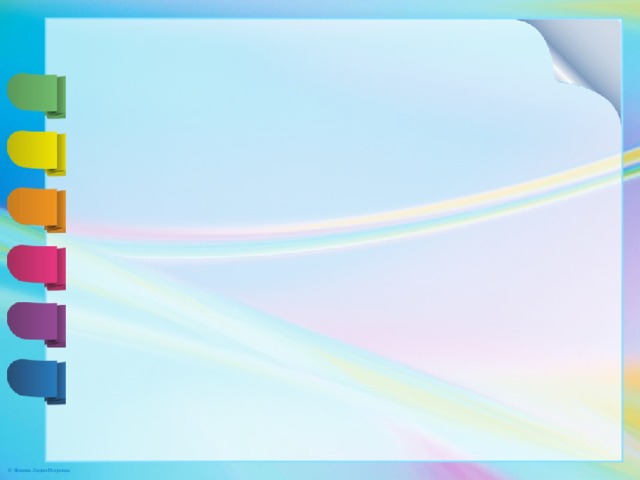 5. Сложная форма сравнительный степени ...
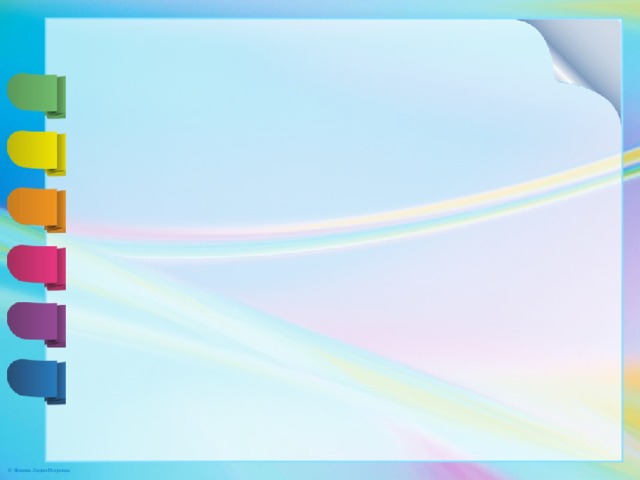 6. Качественные прилагательные  имеют ….форму.
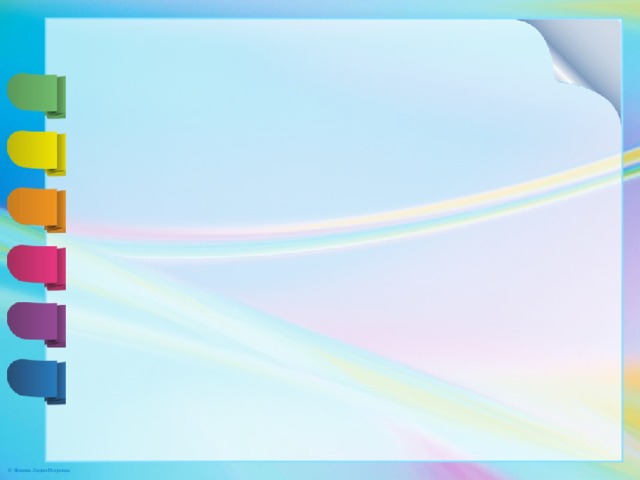 7. Простая форма превосходной степени ...
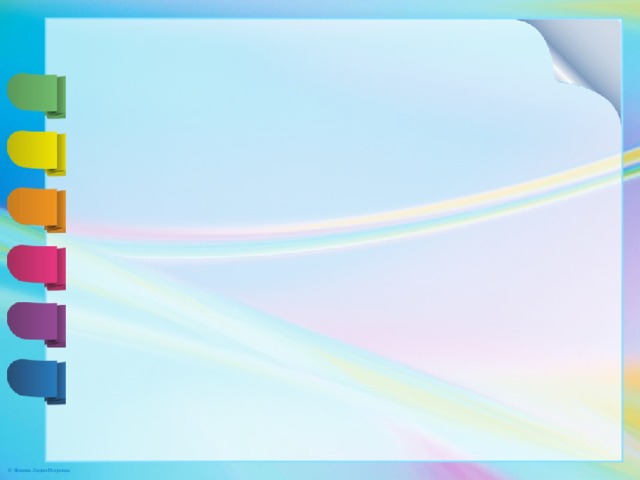 м
8. Сложная форма превосходной степени ...
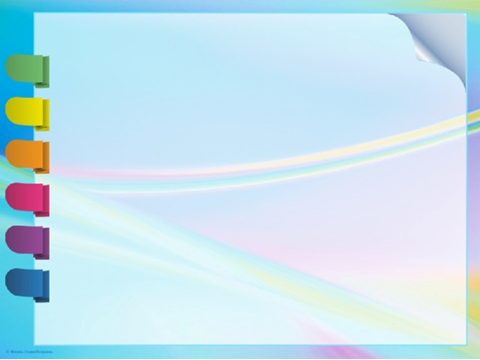 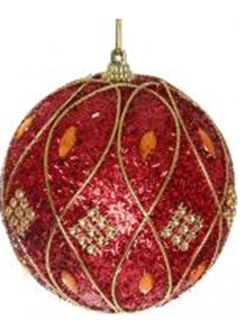 III. Задание на дом 
Для самостоятельного изучения предлагается «УС». 
1.	Подберите и запишите как можно больше относительных прилагательных к словам страна, традиция.
2.	Напишите рассказ о том, какие традиции есть в вашем доме.
Повторите правило на странице 276
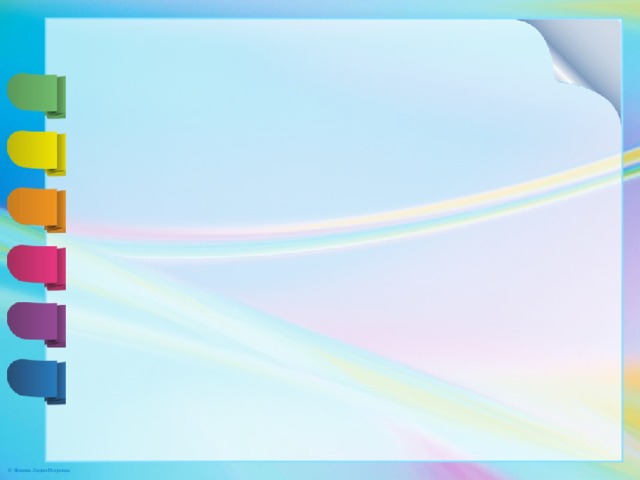 Тема урока :
Новогодние традиции
 Относительные имена прилагательные
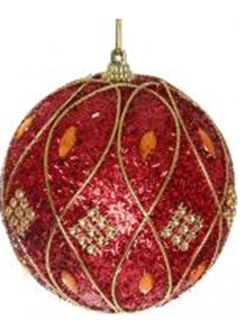 РГ.1 Работа над текстом  
стр.148 упр 276  1 группа ,
стр 148 упр 275 2 группа  
2.Озаглавьте текст . 
3.Найдите в тексте относительные имена прилагательные
4. Составьте к тексту по одному 
 «Толстому и тонкому » вопросу
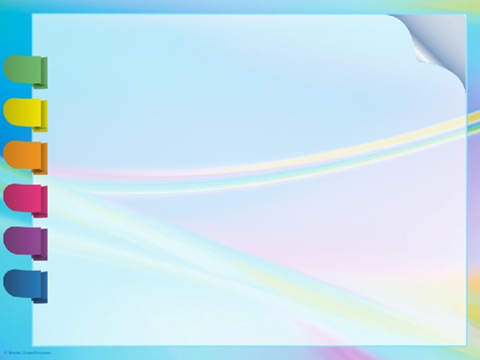 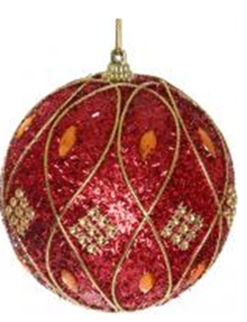 Физминутка
Упражнение для глаз
5 раз проморгали глазами 
5 раз нарисовали крестик
5раз посмотрели влево
5 раз посмотрели вправо
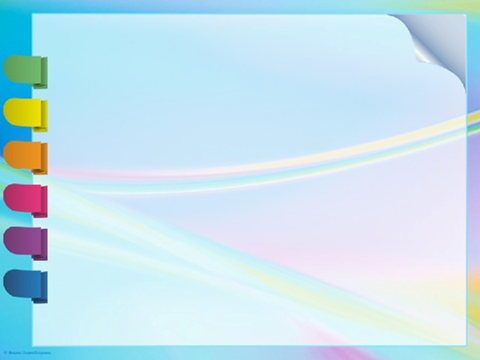 5.«Новогодний сундучок»  Выпишите данные относительные прилагательные по группам, характеризующим  предмет: 1) по месту, 2) по материалу, 3) по времени. Подберите к ним существительные, подходящие по смыслу.
1группа
Новогодний, утренний, пластиковый, утренний,
 зимний,
 береговой,
золотой, 
шерстяной, 
усть-каменогорский, казахстанский.
2 группа
Летний, 
весенний,
серебрянный, 
дневной
городской, 
 вечерний,
 деревянный, 
кожаный,
 песчаный,
бумажный.
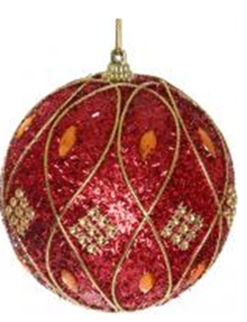 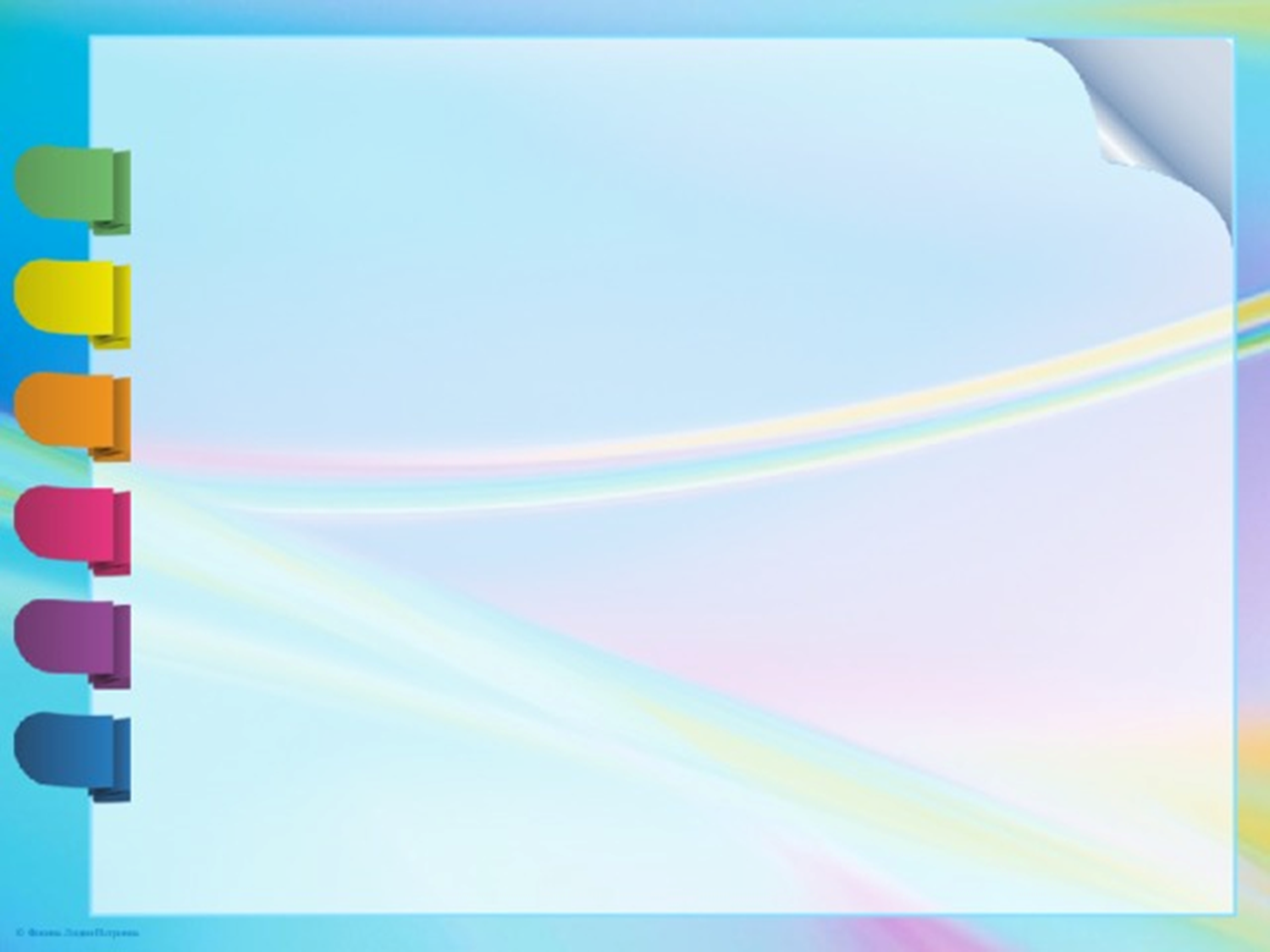 6.  «Фонарик фантазии»
Составьте синквейн 
1группа -праздник.
2 группа -традиция
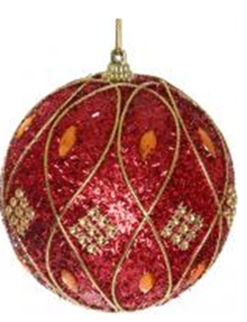 7.Прием «Верные и неверные утверждения» 
1) Относительное прилагательное по-казахски   қатыстық  сын есім.
 2) Новогодний – относительное прилагательное. 
3) Холодный – относительное прилагательное. 
4) Относительные прилагательные не сочетаются с наречием «очень». 
5) Относительные прилагательные имеют степени сравнения.
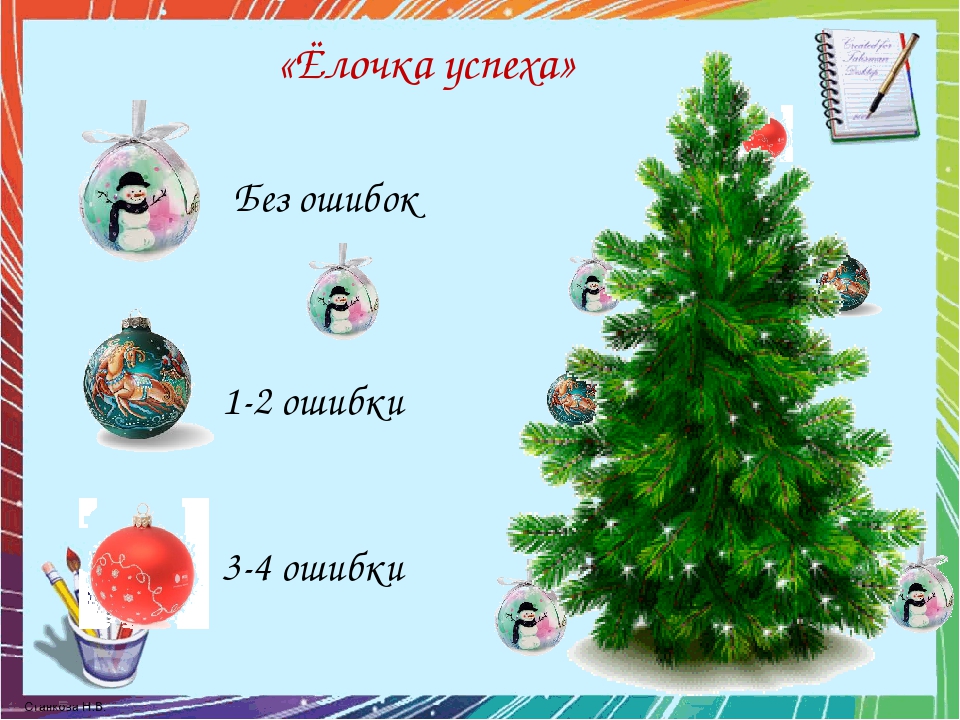 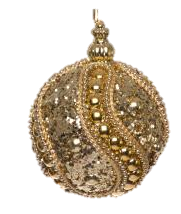 Старался, у меня всё получилось!






Старался, но были ошибки





У меня не получилось, 
но я буду стараться!
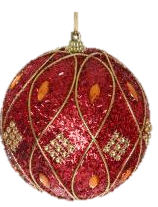